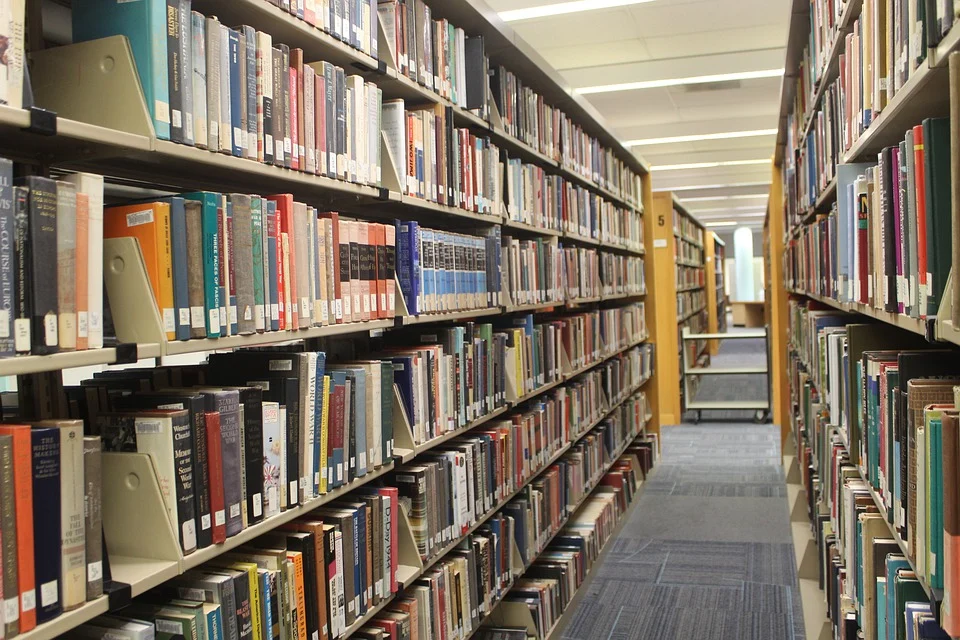 Organizing Data
Stephen Downes
December 4, 2021
Data Cleaning
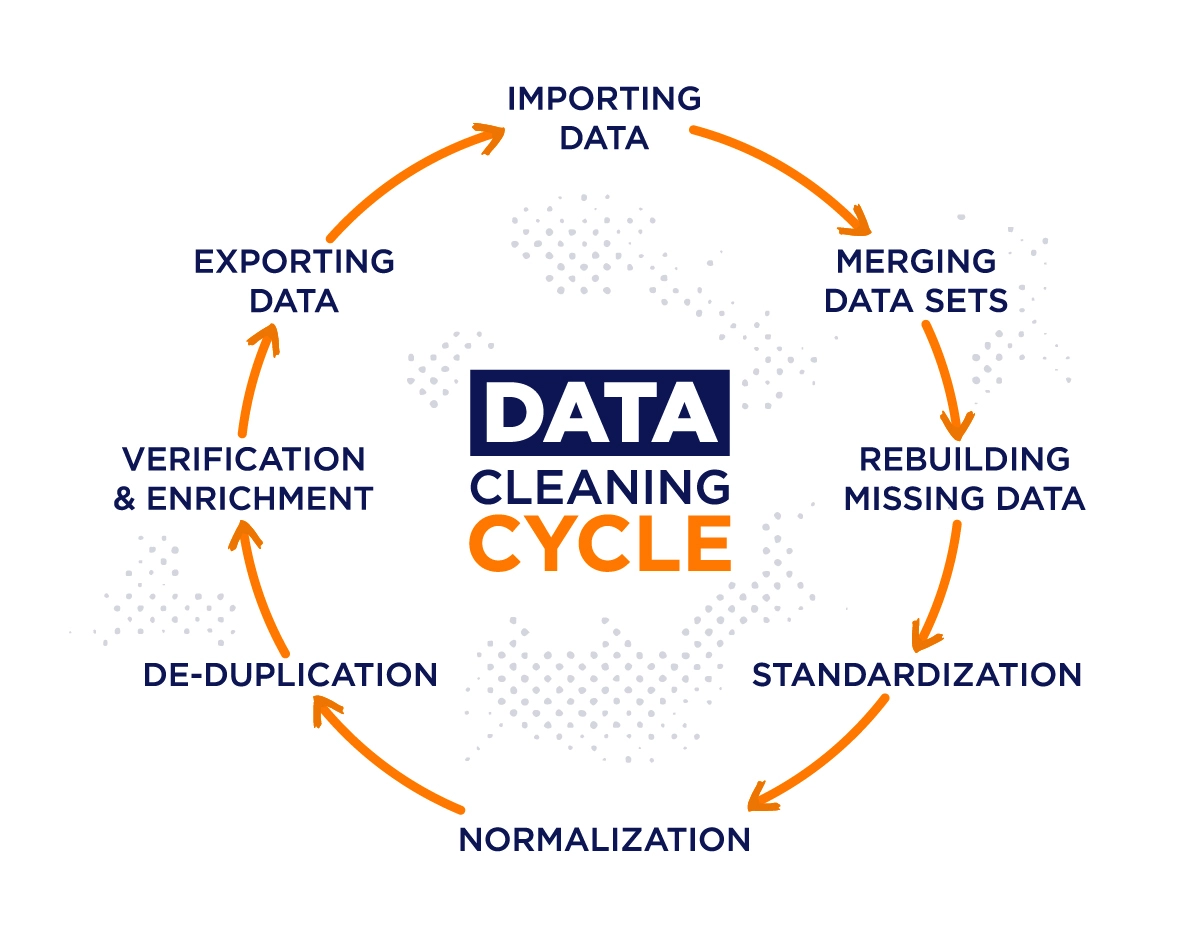 “Data cleaning is the process of identifying, deleting, and/or replacing inconsistent or incorrect information from the database.”
https://www.iteratorshq.com/blog/data-cleaning-in-5-easy-steps/
Data Quality Revisited
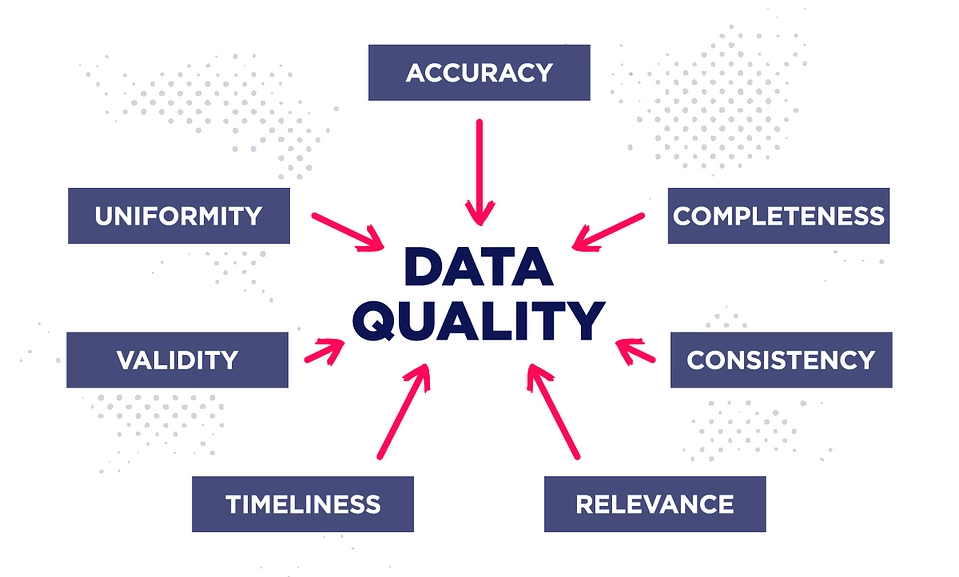 Now we see data quality not as an attribute of source data, but as an output of data cleaning
https://www.iteratorshq.com/blog/data-cleaning-in-5-easy-steps/
Data Cleaning Workflow
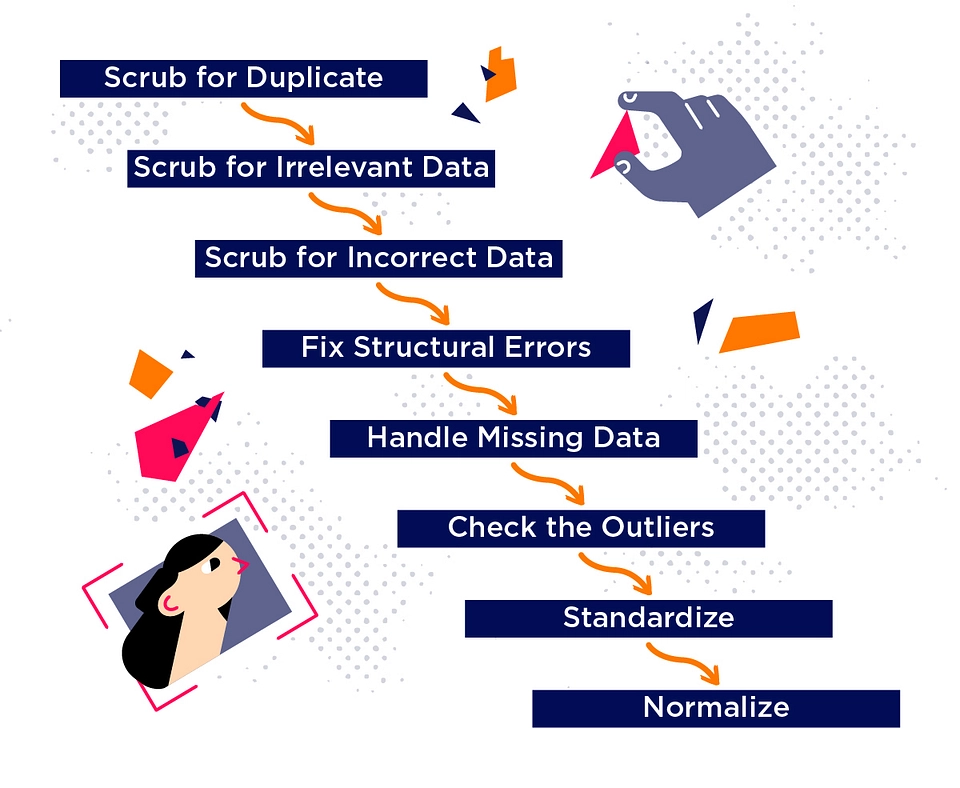 “An example of a typical data cleaning workflow, featuring a series of operations performed on the data repeatedly until reaching sufficient data quality.”
https://www.iteratorshq.com/blog/data-cleaning-in-5-easy-steps/
Classification and Naming
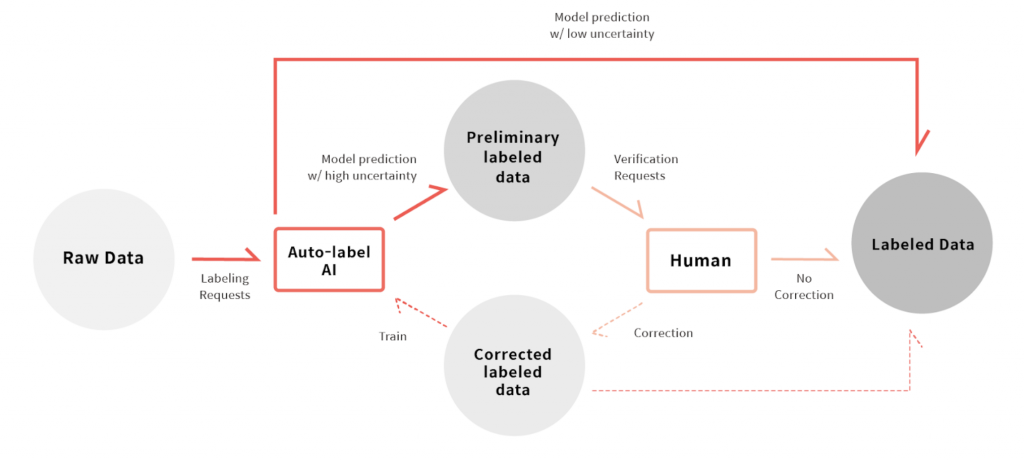 Classification and naming are essentially operations performed as a part of labeling in AI, that is, using human-readable signs that interpret a specific piece of data.
Taxonomies, Ontologies and Natural Kinds
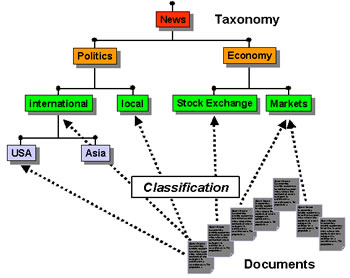 Is there a ‘right’ way to label data? Do we all agree on what kinds of things there are in the world?
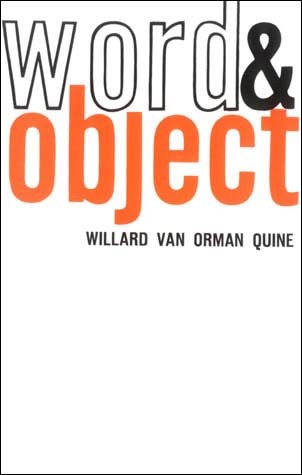 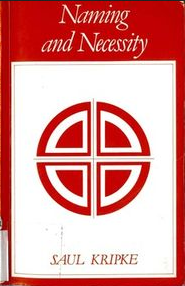 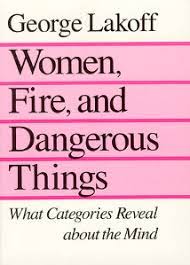 https://www.differencebetween.info/difference-between-taxonomy-and-ontology
Classification Algorithms
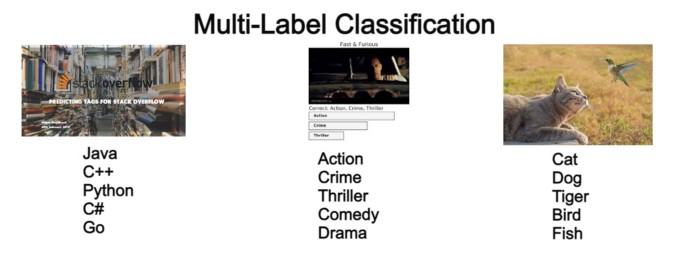 Binary classification
Multiclass classification
Multilabel classification
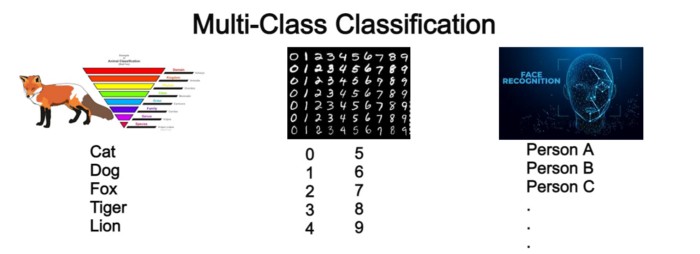 Popular Classification Algorithms:
Logistic Regression
Naive Bayes
K-Nearest Neighbors
Decision Tree
Support Vector Machines
https://medium.com/swlh/3-types-of-classification-problems-in-machine-learning-1cffd3765ca1
https://monkeylearn.com/blog/classification-algorithms/